CFSChlorophyll Fluorescence Spectrometer
Group 1
David Maria, Computer Engineering
Luke Preston, Electrical Engineering
Robert Bernson, Photonic Science & Engineering
Samuel Knight, Photonic Science & Engineering
Motivation
Plants are vital to human culture, so they must be kept healthy
Hard to tell if a plant is sick, especially if it has green leaves
Check chlorophyll for photosynthetic performance
Traditional lab tests take too long, chemical-based
CFS is non-chemical, faster than lab test
Easy for non-technical user to understand results
Goals & Objectives
Deliver a low-cost alternative to commercial market products
Make a device which is easy to transport, use, and store (portable)
Simple, modest design that a casual user with a smartphone can use
Robust quality to sustain normal wear-and-tear
Solid-state components to prevent expensive repairs
Mobile application for casual user to observe results from an app
Analysis includes optical spectrum and classification, i.e., “Good health”, “Fair health”, “Poor health”, etc.
Specifications
Power delivery is an old spec from previous tungsten bulb design
SWaP initially overestimated
Needs to be reevaluated to match current design
[Speaker Notes: David: Analysis time, wireless commsLuke: Power consumption, battery life, power deliveryBobby: Cost, volume, spectrum]
Block Diagram
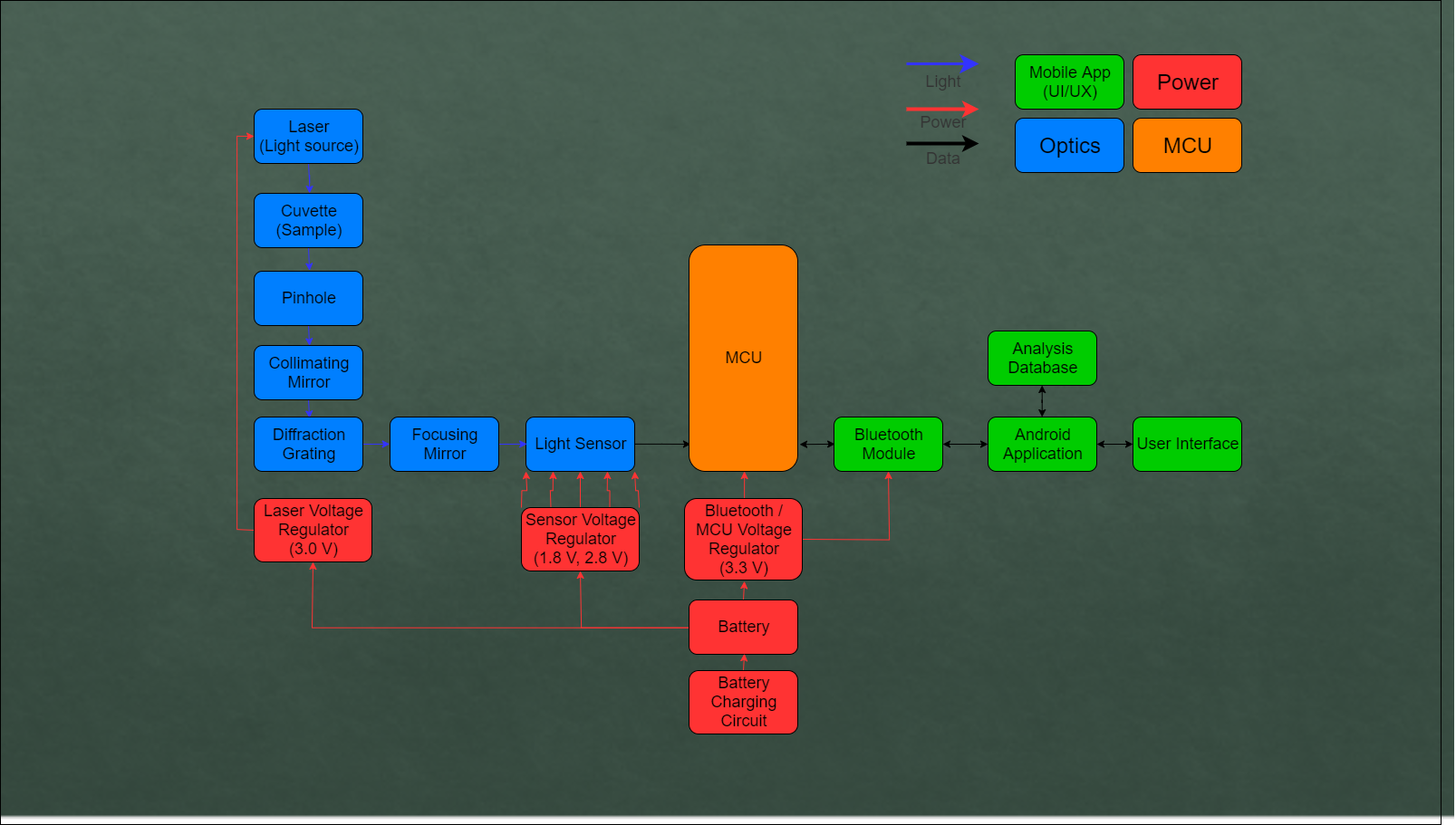 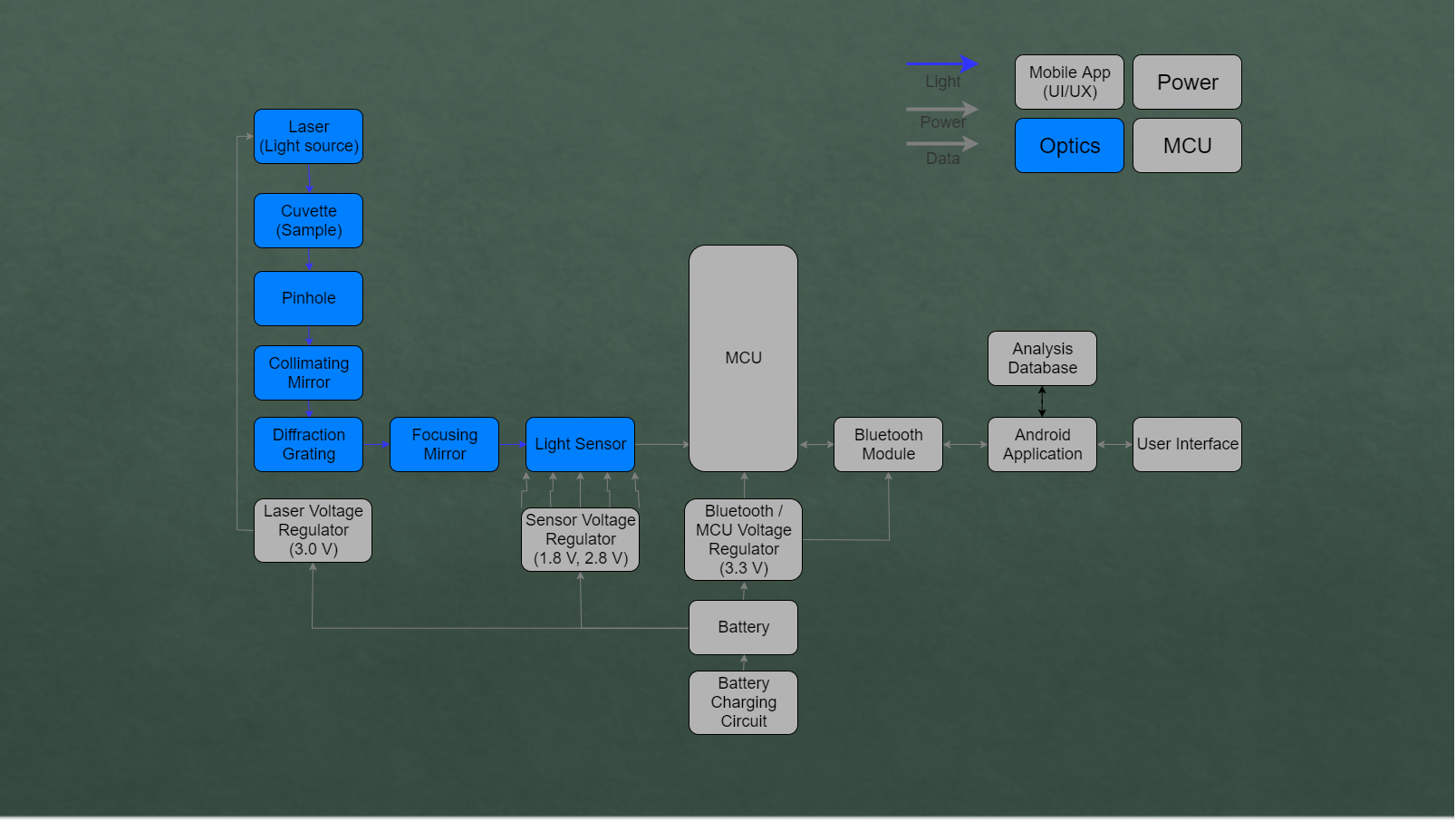 Optics
Laser Cavity
Houses laser module and cuvette containing sample
Where process of fluorescence takes places
Separated from main optical cavity by optical slit
Two mounts
One for laser module
One for 10 mm quartz cuvette
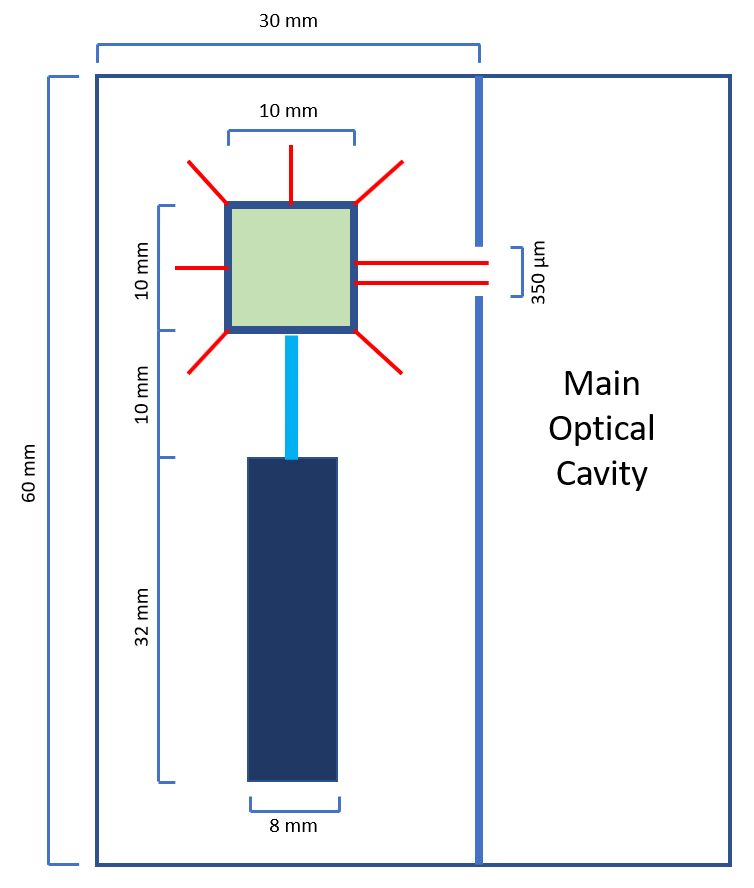 Chlorophyll Sample Preparation
Process:
Pick a leaf from a known species of plant
Break up the leaf into smaller pieces and weigh out a 1-gram sample
Add the sample to a mixture containing 150mL of acetone
Muddle the mixture together for 1 minute and pour through a coffee filter
The remaining solution is added to a cuvette to be tested by the CFS
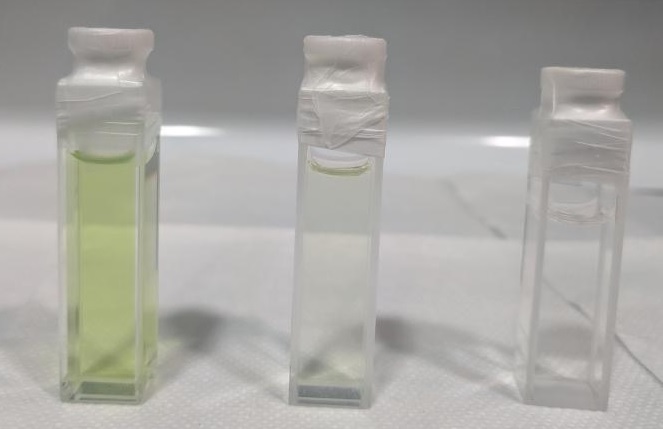 Chlorophyll Sample Reference
The CFS determines relative plant health
Must obtain a reference sample for each species of plant
Can obtain reference sample from database or by using CFS on a plant sample already determined to be healthy
Compare tested samples to reference sample 
Similar fluorescent spectrum = Healthy Sample
Similar/greater intensity, full range of wavelengths
Dissimilar fluorescent spectrum = Unhealthy Sample
 Lower intensity, missing wavelengths
Laser Module
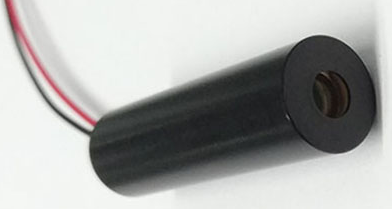 Purpose:Provide light source for fluorescence
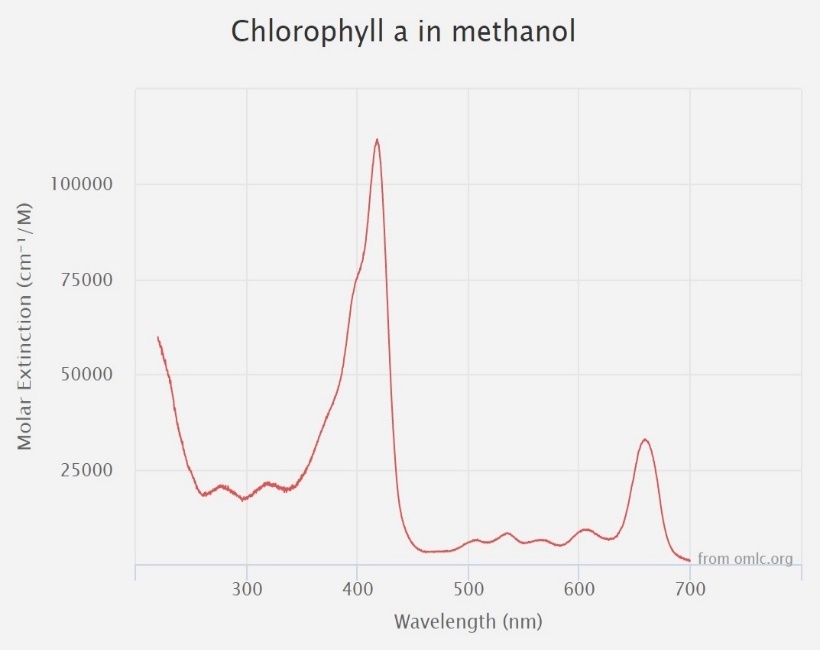 Quartz Cuvette
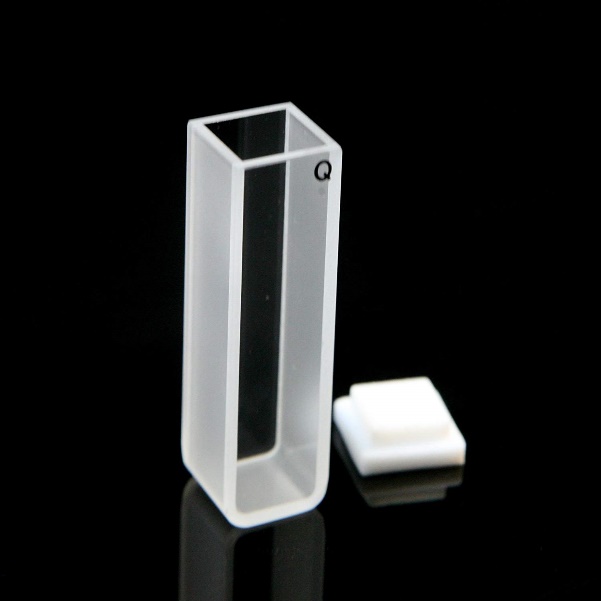 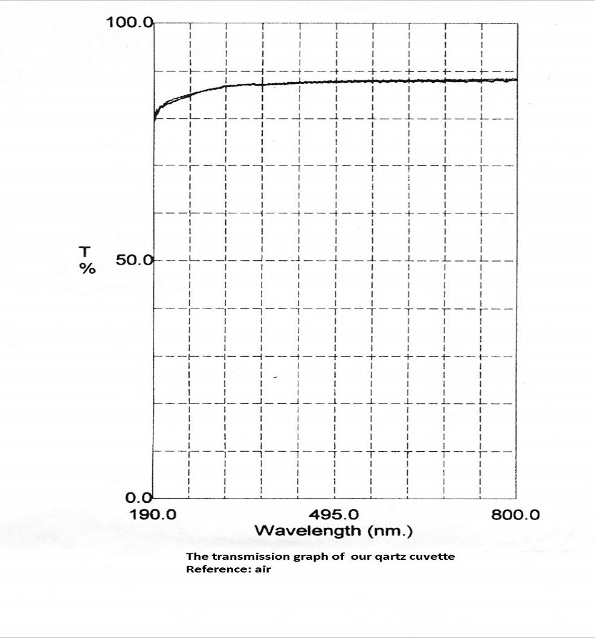 Purpose: 
Contain Chlorophyll a Sample

Allows 405 nm laser light to pass through and illuminate sample
Allows 600-700 nm fluorescent light to emit through container
Optical Slit
Purpose:
Allow fluorescent light to pass through onto collimating mirror while preventing directional 405 nm laser light from passing through

Thickness: 350 µm
To be machined
Image of slit propagates through optical cavity
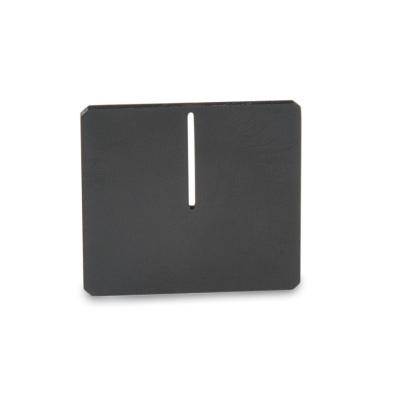 Optical Cavity
Propagates light from slit to sensor
Splits chlorophyll light into component wavelengths
Small sensor active area, aim for 90% beam match
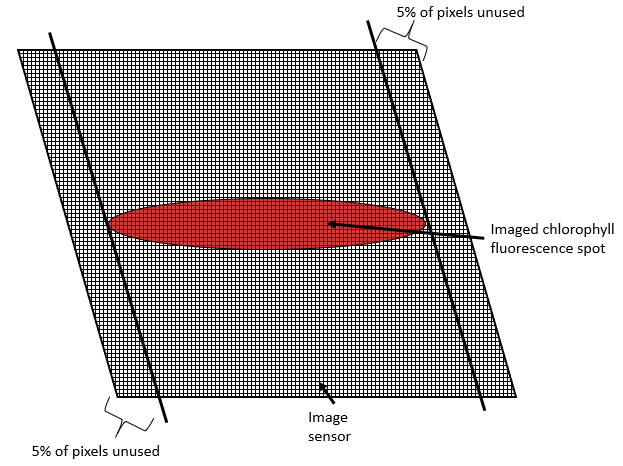 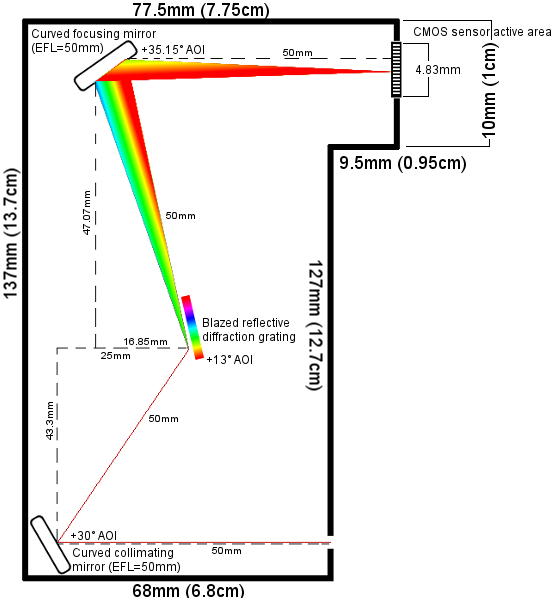 Expected signal loss from propagation is -2.71dB to -3.92dB, depending on wavelength observed
Loss will be normalized at the output
Longer wavelength means greater total expected loss
Expecting most loss at grating and sensor
Collimating mirror
Purpose:
Collimate light from the pinhole and direct it to the diffraction grating
Silver-coated, offering >97.5% reflectance from 450 to 2000 nm
For applications near 780 nm, silver exceeds aluminum in quality
F# = 1.98, which captures a lot of light but doesn’t provide much depth of field; location is important
Diffraction grating
Purpose:
Split the light coming from the collimating mirror into its component wavelengths

Grating has an efficiency of 62 – 73% in the CFS’s waveband (600 to 700 nm)
Cheaper than 25 x 25mm grating
Focusing mirror
Purpose:
Capture light reflected from the diffraction grating and focus it on to the CMOS sensor

Silver-coated, offering >97.5% reflectance from 450 to 2000 nm
For applications near 780 nm, silver exceeds aluminum in quality
F# = 1.98, which captures a lot of light but doesn’t provide much depth of field
CMOS Sensor Array
Purpose:
Observe the light coming from the collimating mirror and transmit pixel intensity profile data to the CPU for processing

History of successes at UCF using CMOS over linear
Operates in analog, digital, or I/O mode
Built-in ADC
68 – 78% QE in the CFS’s waveband (600 – 700 nm)
Monochromatic pixels; only one QE/sensitivity curve
3.66mm
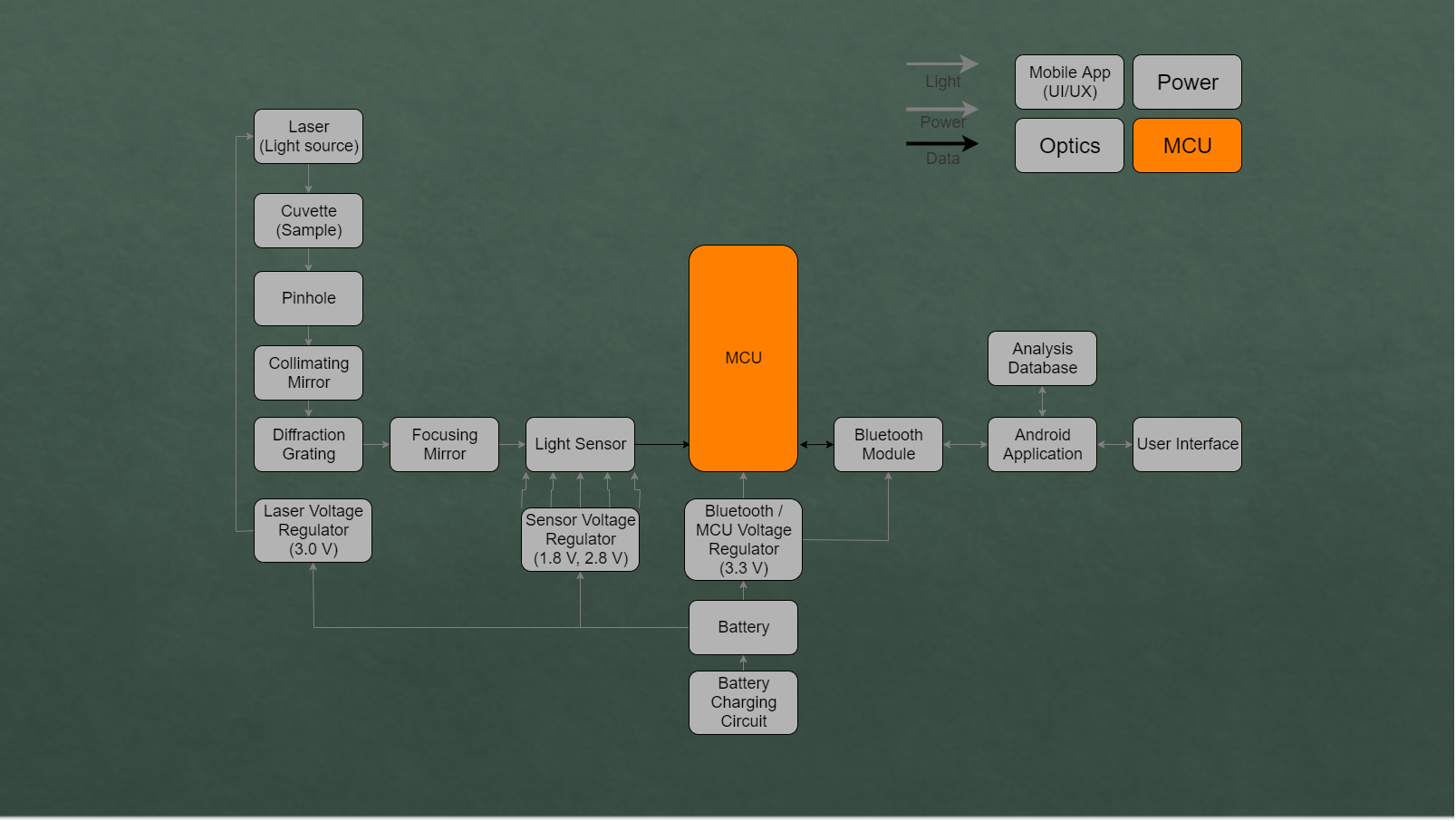 MCU
STM32 ARM CPU
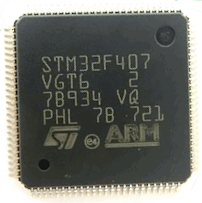 Control laser module operation
Control sensor operation
Control data flow
Low Cost:    $8.82
Affordable development board:    $8.79
Low Power Consumption: 58.5 mW at 1.95 V
Modern and capable CPU
Supports UART, I2C, SPI
Sufficient GPIO connectivity
Mobile Application
Mobile Application
Bluetooth Module
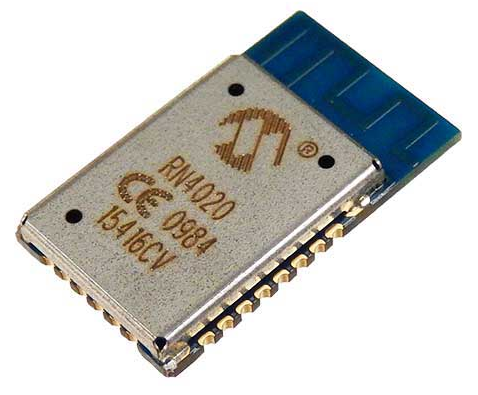 Provide communication between CFS and smartphone
Bluetooth preferable to an on-board display
Low Power Consumption:    Peak power draw of 31.2 mW
Low Voltage:    1.95 Volt supply needed
Low cost:    $15.40
Supports Bluetooth Low Energy
Software
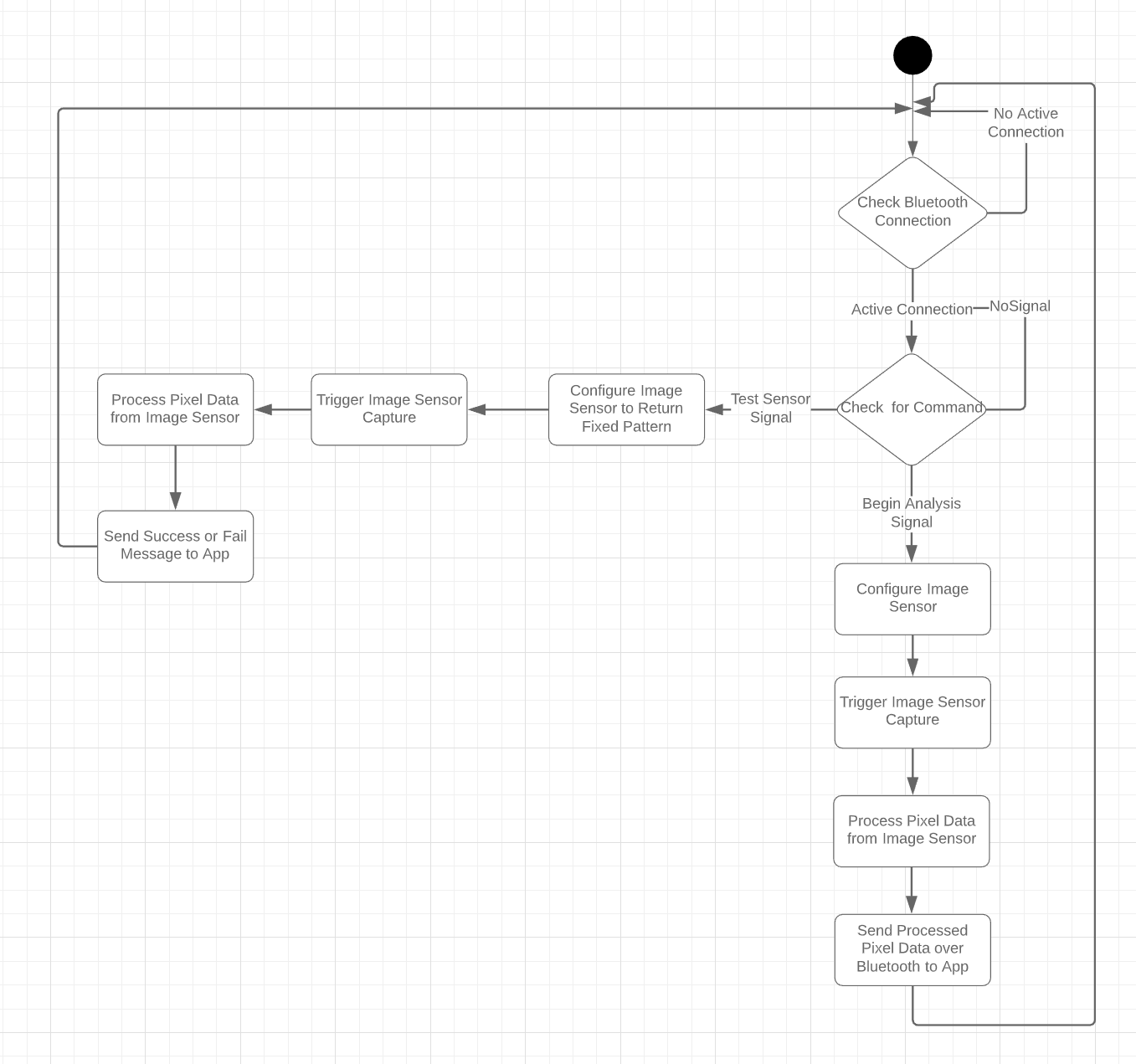 Embedded Software Logic
Application Logic
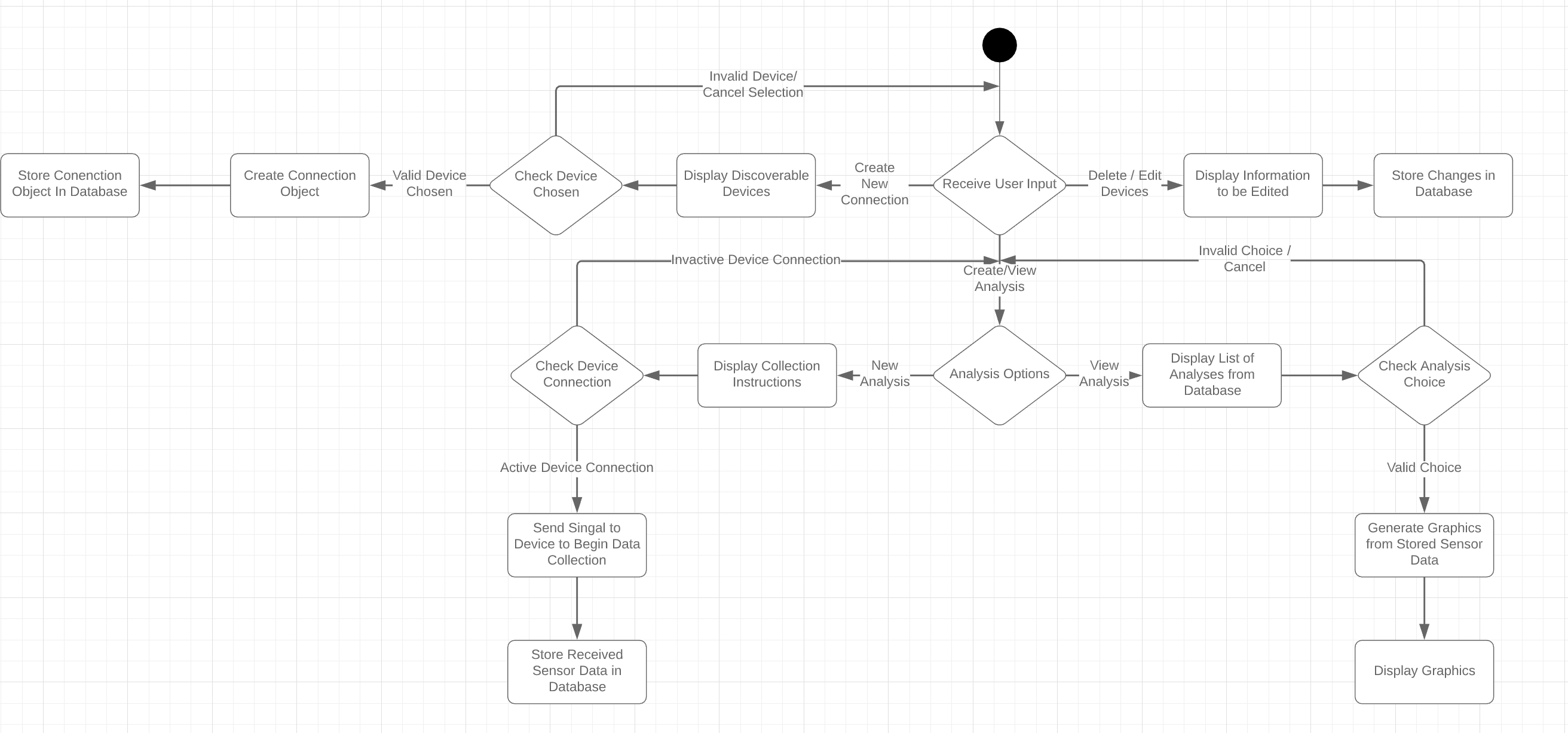 Application Use Case Diagram
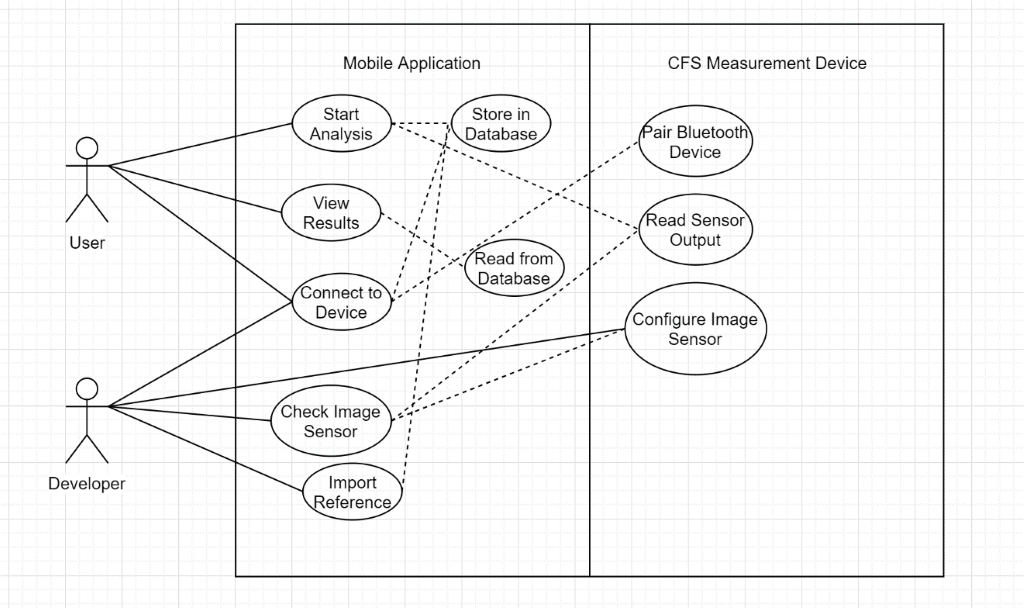 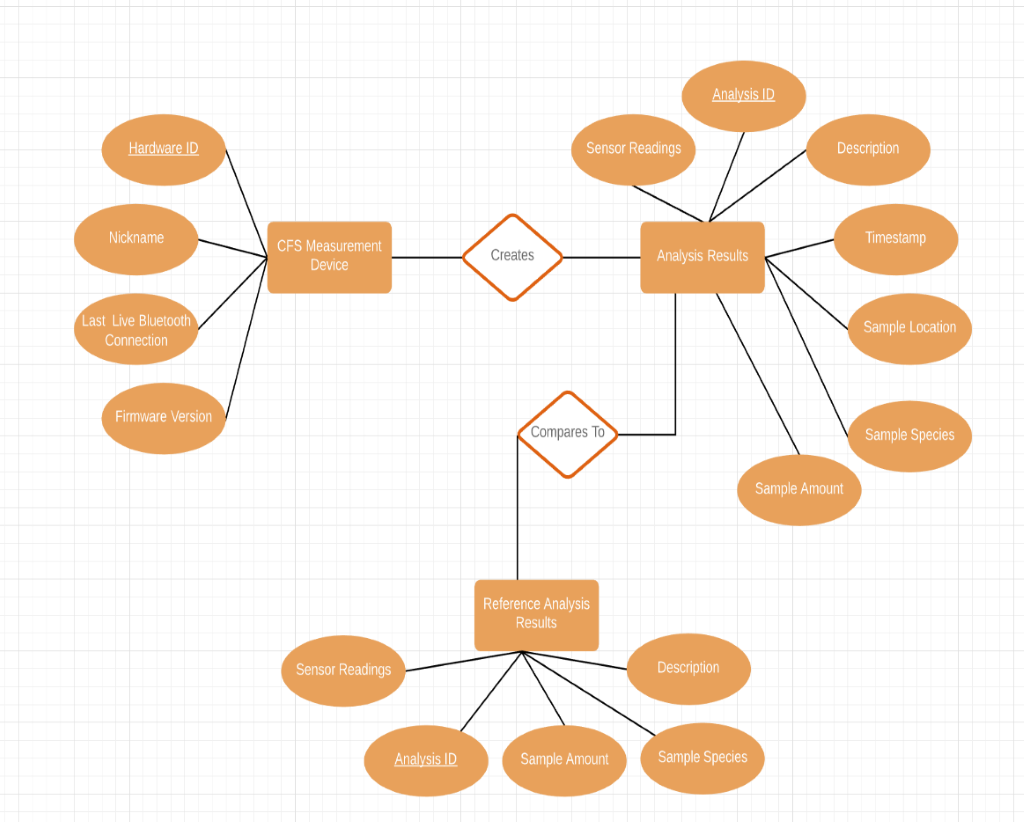 Entity Relationship Diagram
Mobile phone GUI
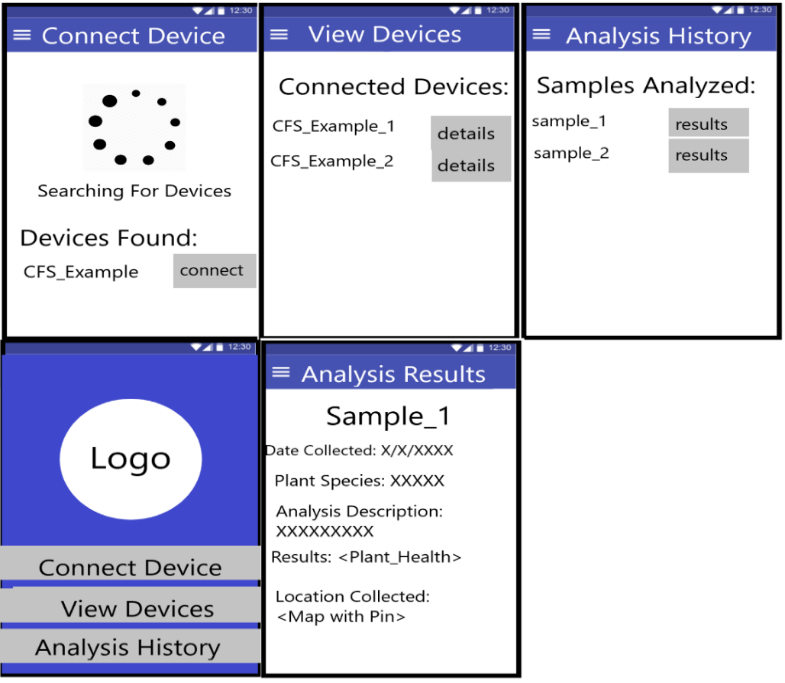 Power System
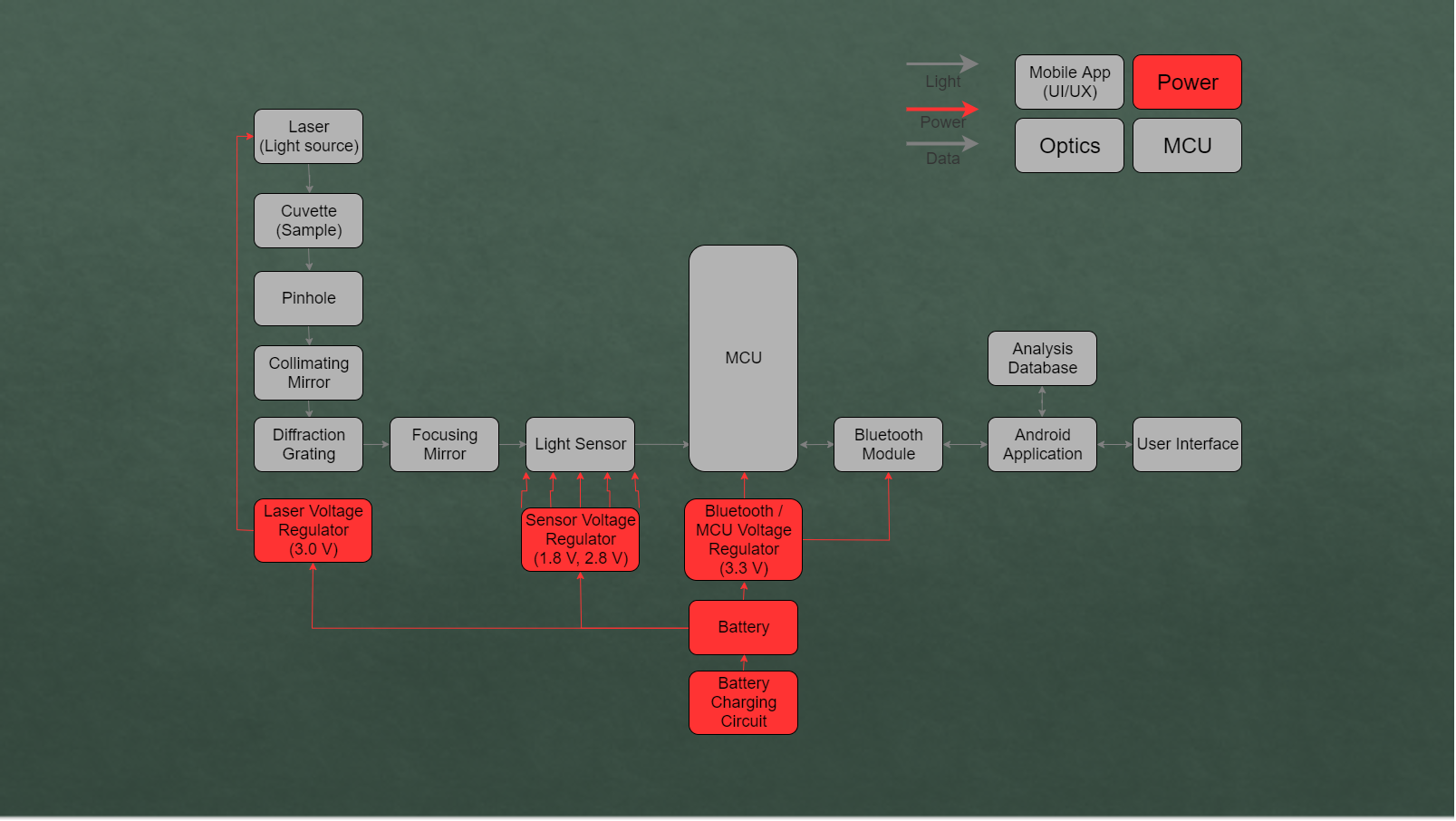 Battery & charging circuit
1.95 V for CPU & BT
3.0 V for laser module
1.8 V for CMOS sensor digital power
2.8 V for CMOS sensor analog power
Power Supply Circuit
Printed Circuit Board Design
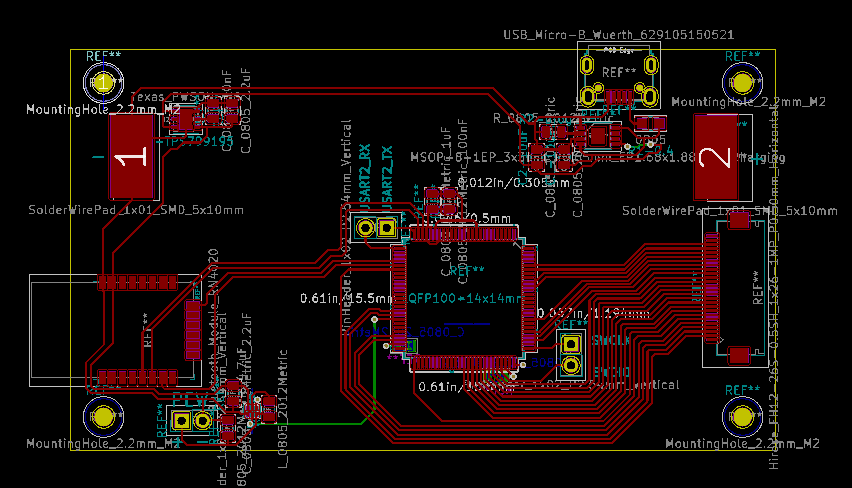 Schematic separated into 2 PCBs
Sensor mounted in place
Connected by ribbon cable
USB charging
Debugging pinouts added
Module Testing / Prototyping
Laser Testing
Powered by Keithley 2231A-30-3 triple channel DC power supply
Operating voltage: 2.8 V
Gentec-ϵ Maestro 234907 Power Meter for peak wavelength and optical power
MCU Testing
Tested:
Deploying code to MCU
Serial Communication
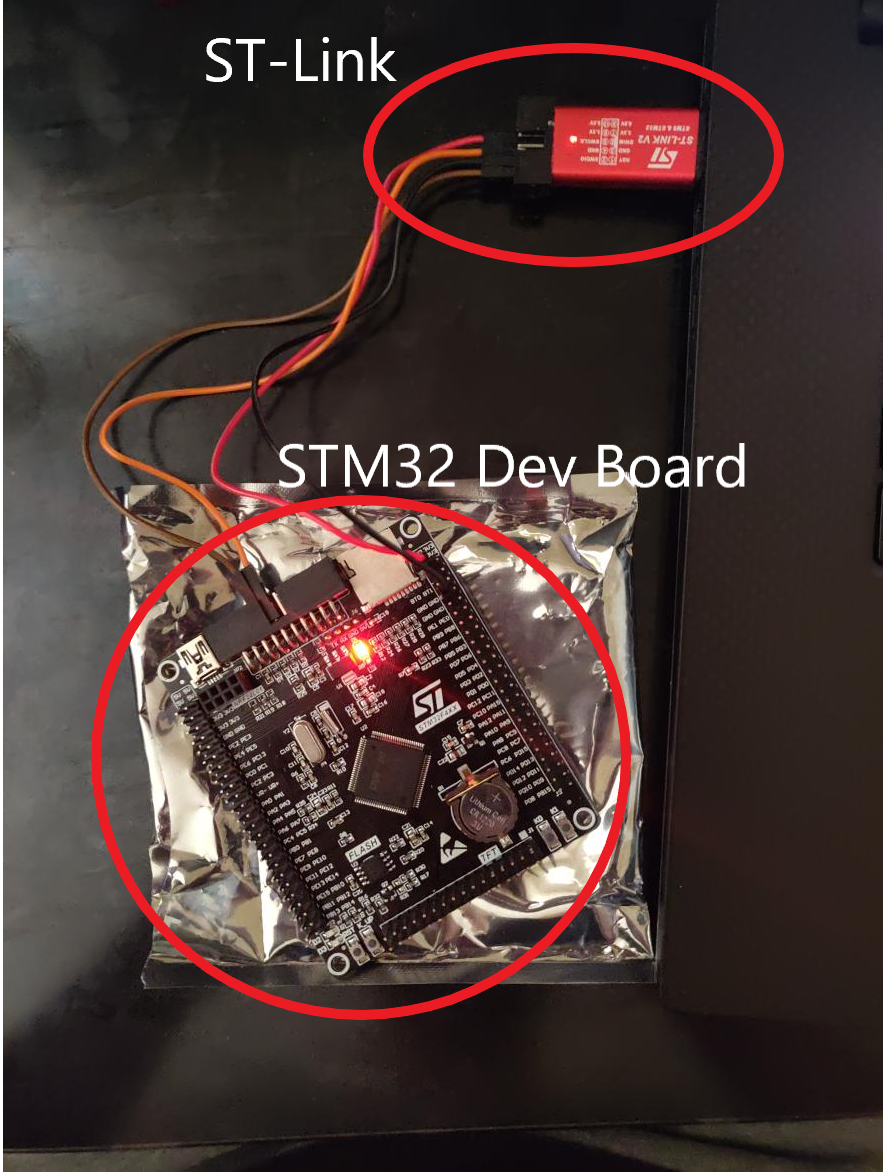 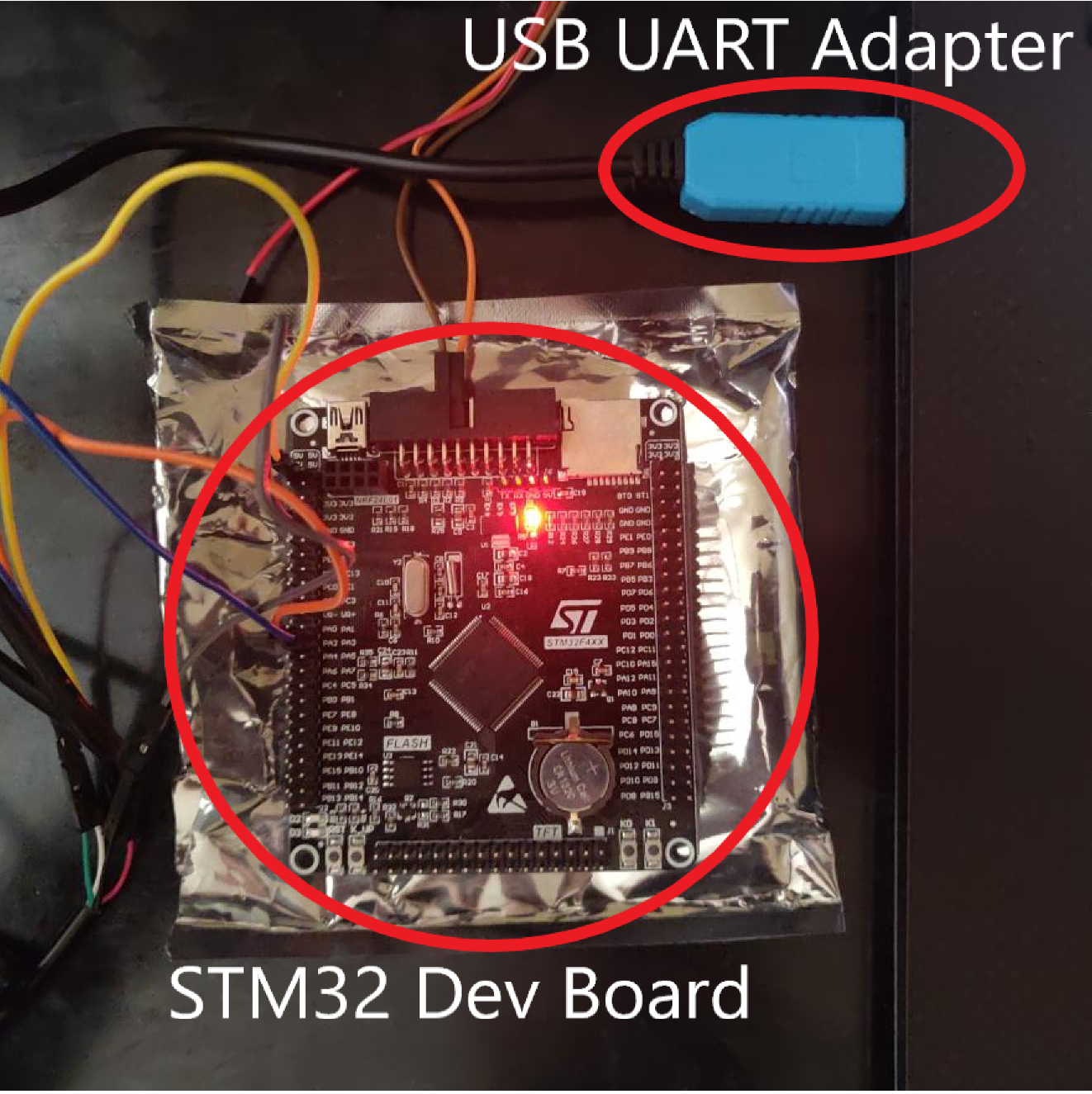 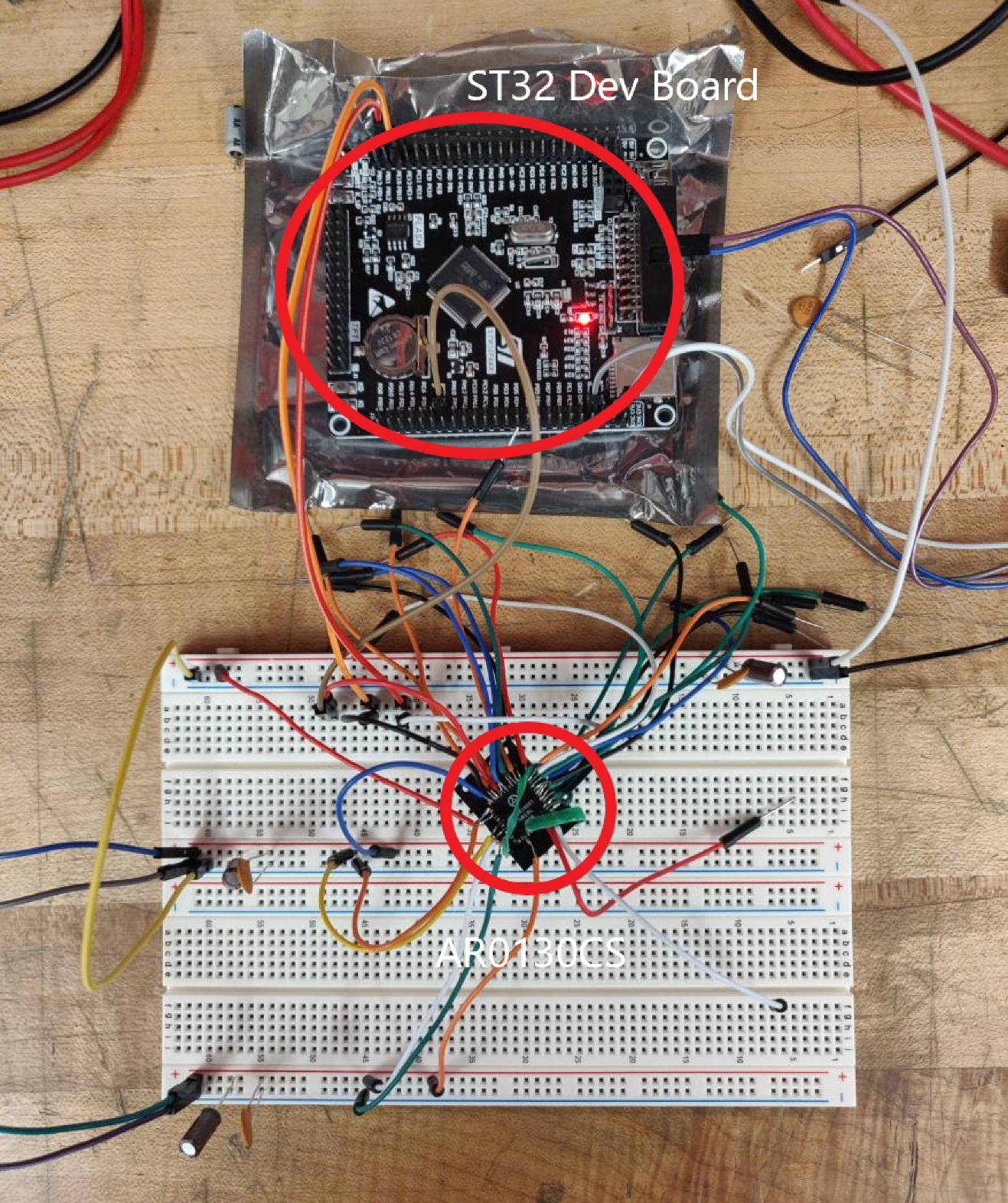 Image Sensor Testing
Tested:
I2C Connectivity
Testing in Progress:
Receiving pixel data over Digital Camera Interface (DCMI)
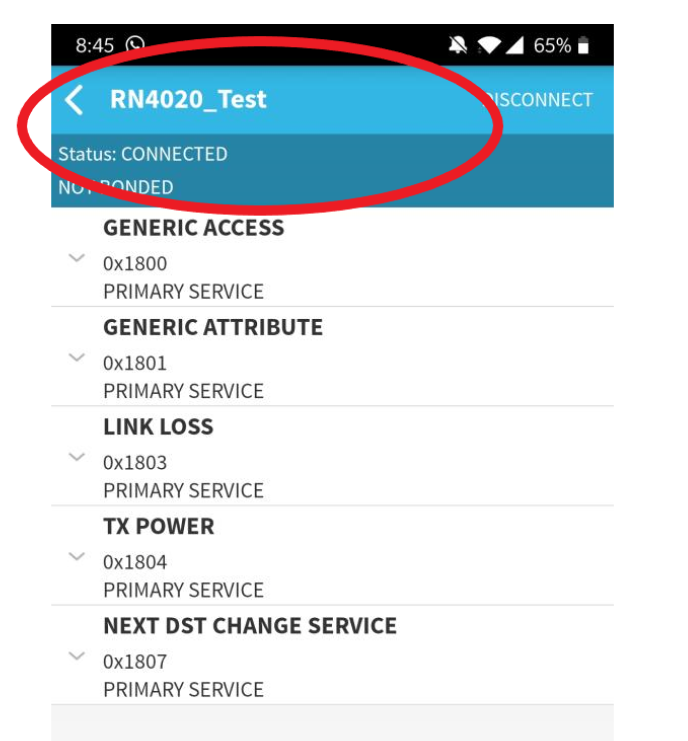 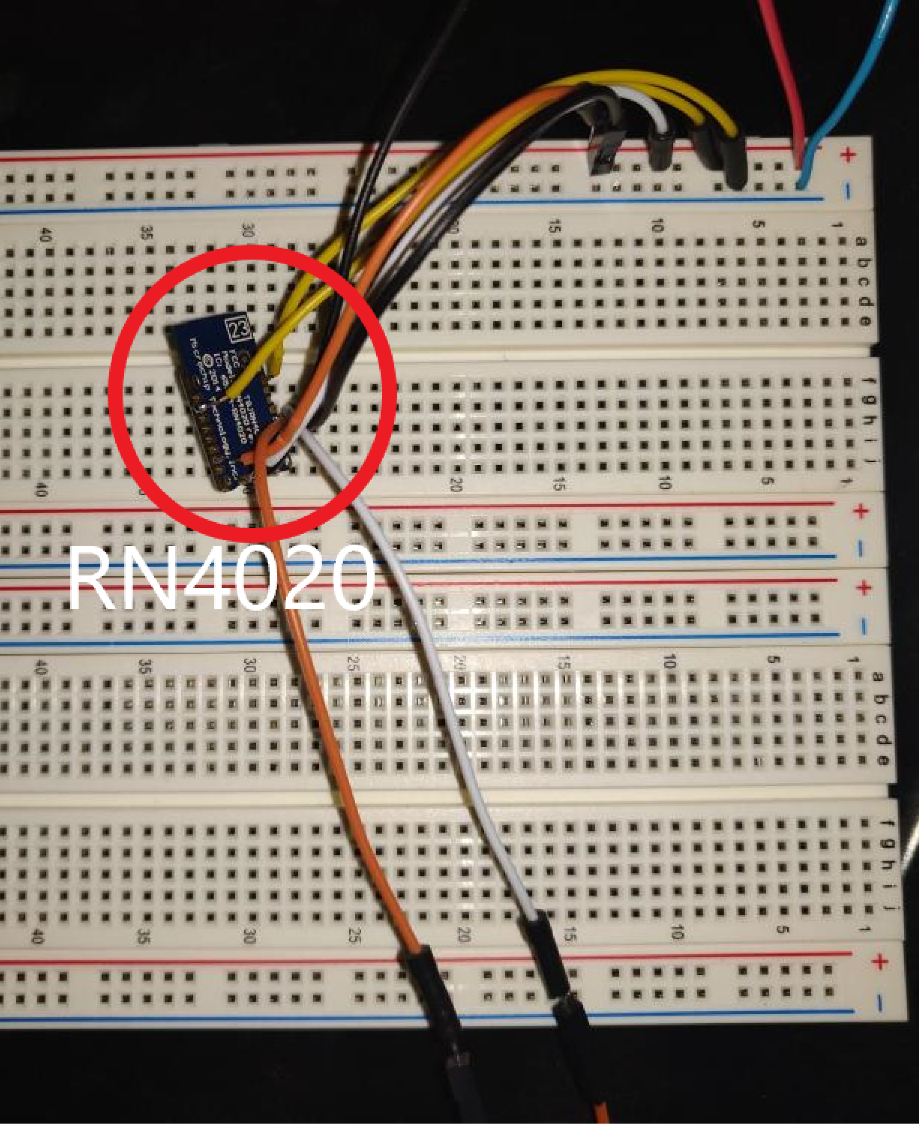 Bluetooth Module Testing
Tested:
Module Broadcast Capability
MCU Connectivity
Data Output
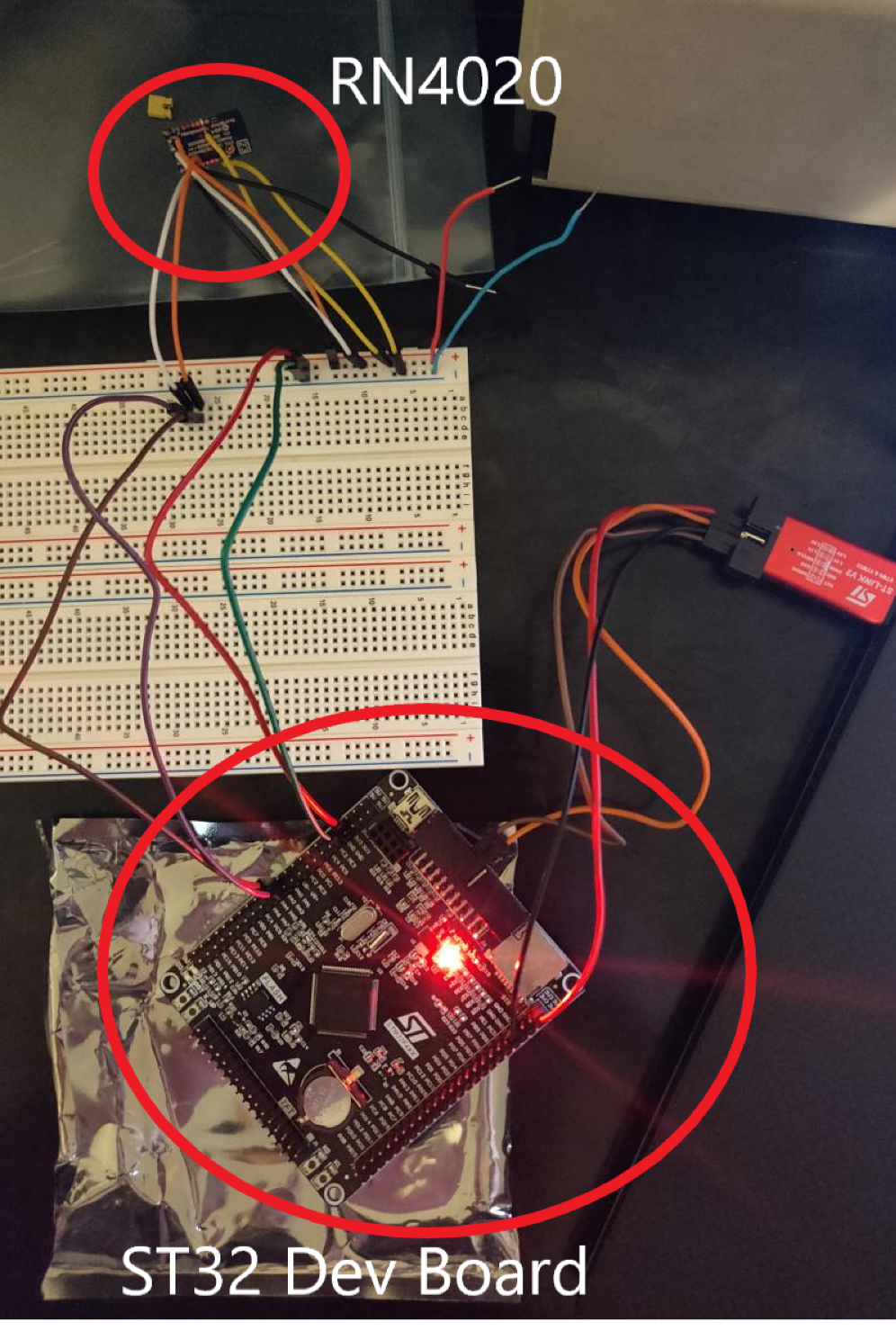 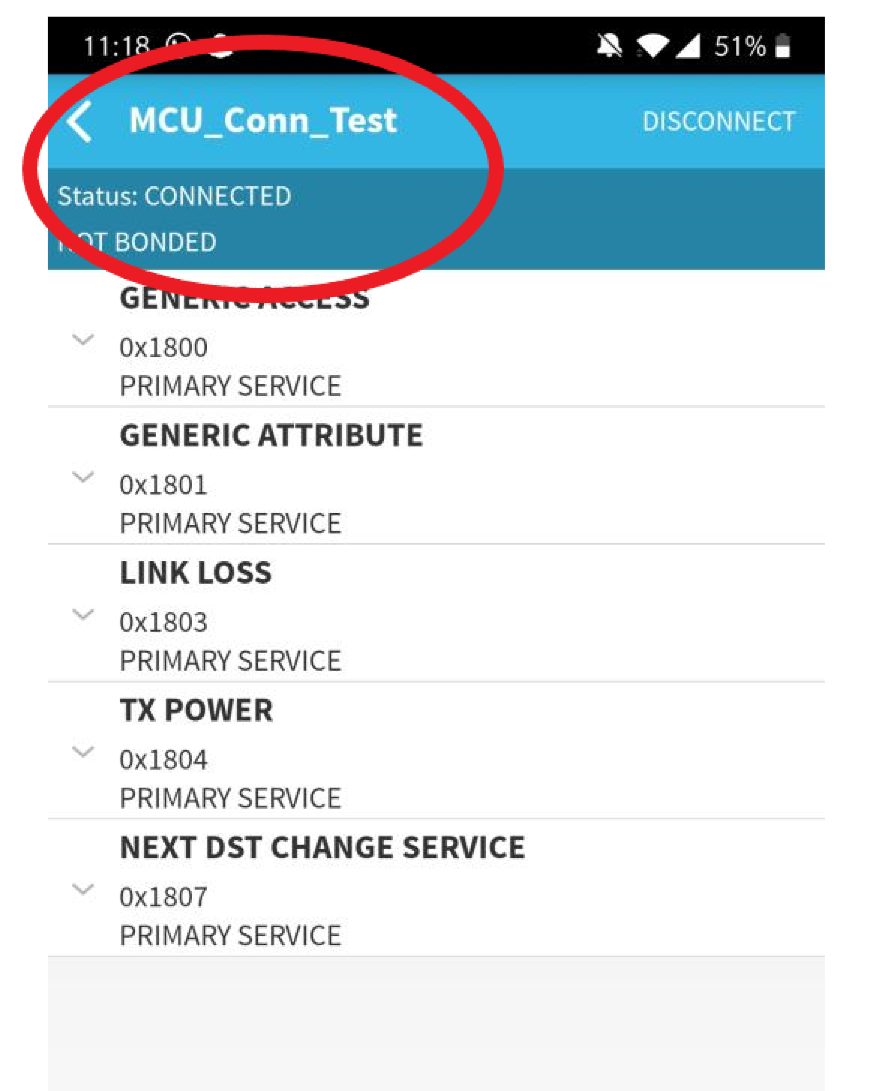 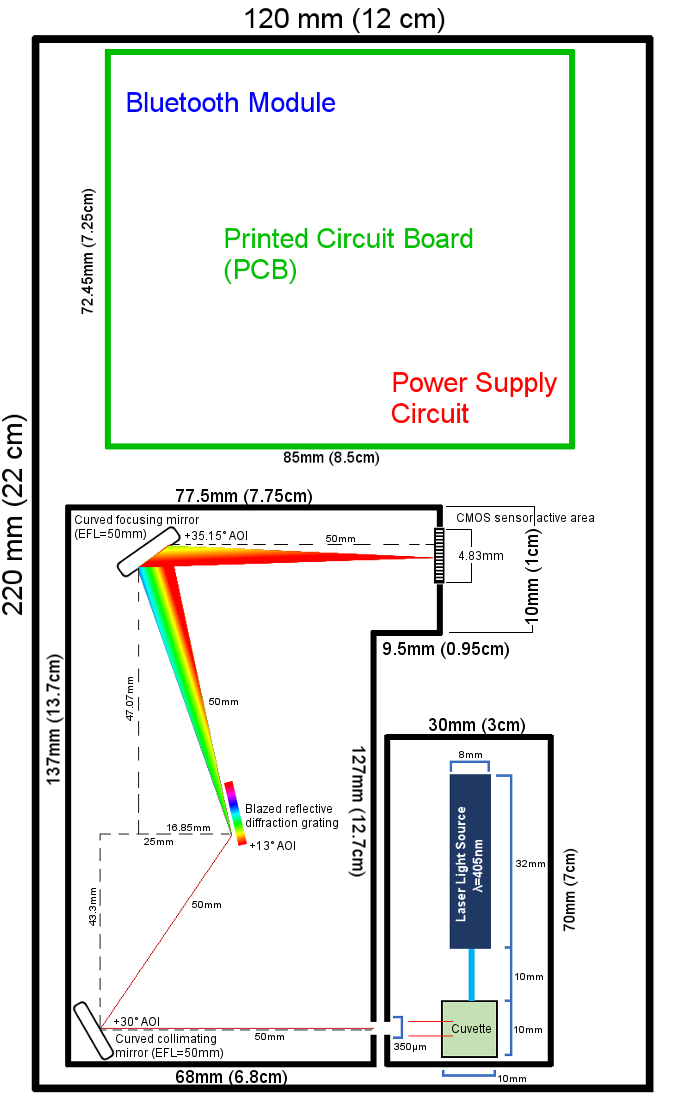 Housing Design
Smaller than a sheet of paper, shorter than a thick book
Cost to build: $0.00
Critical that the optical cavity and pump cavity be isolated from stray light
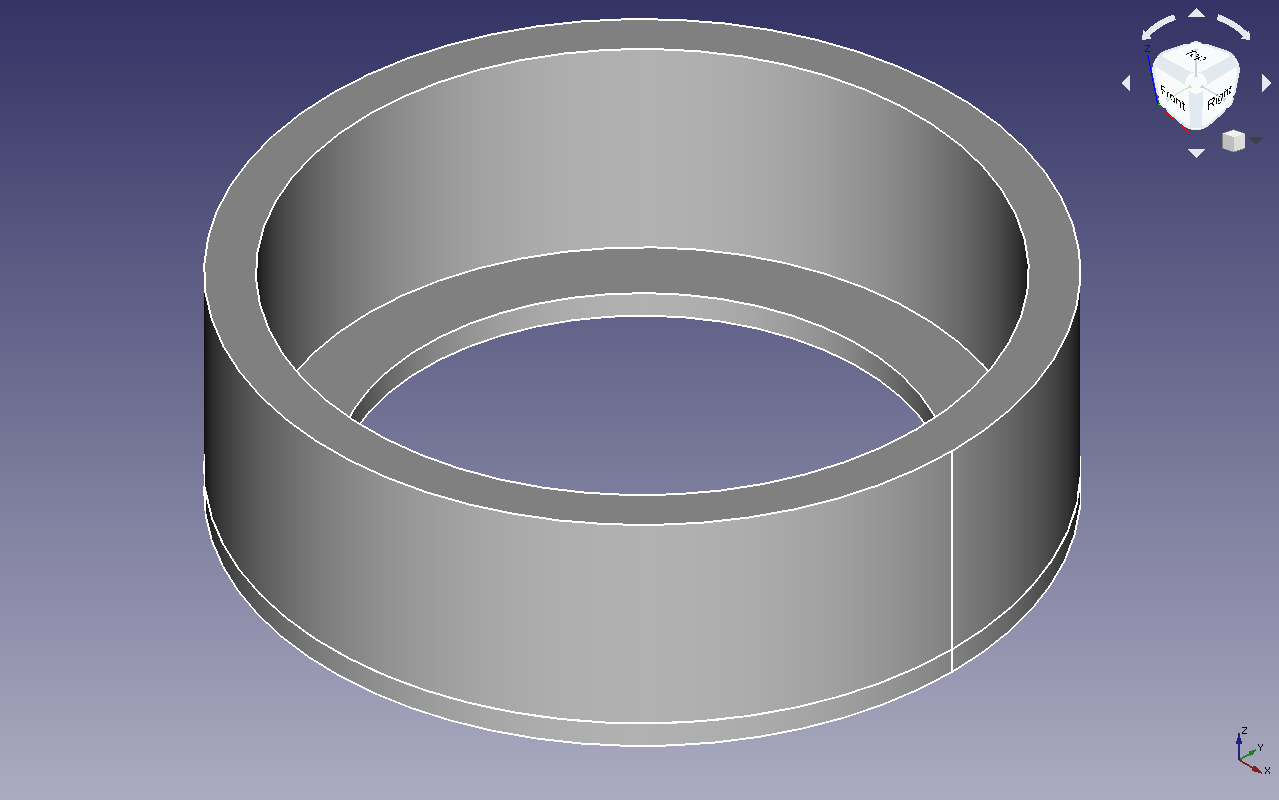 Optics holder designs
One design for mirrors, one for grating
Optics held in place with a thumb screw at the top
Small enough to be machined for free
Mount and post awaiting design
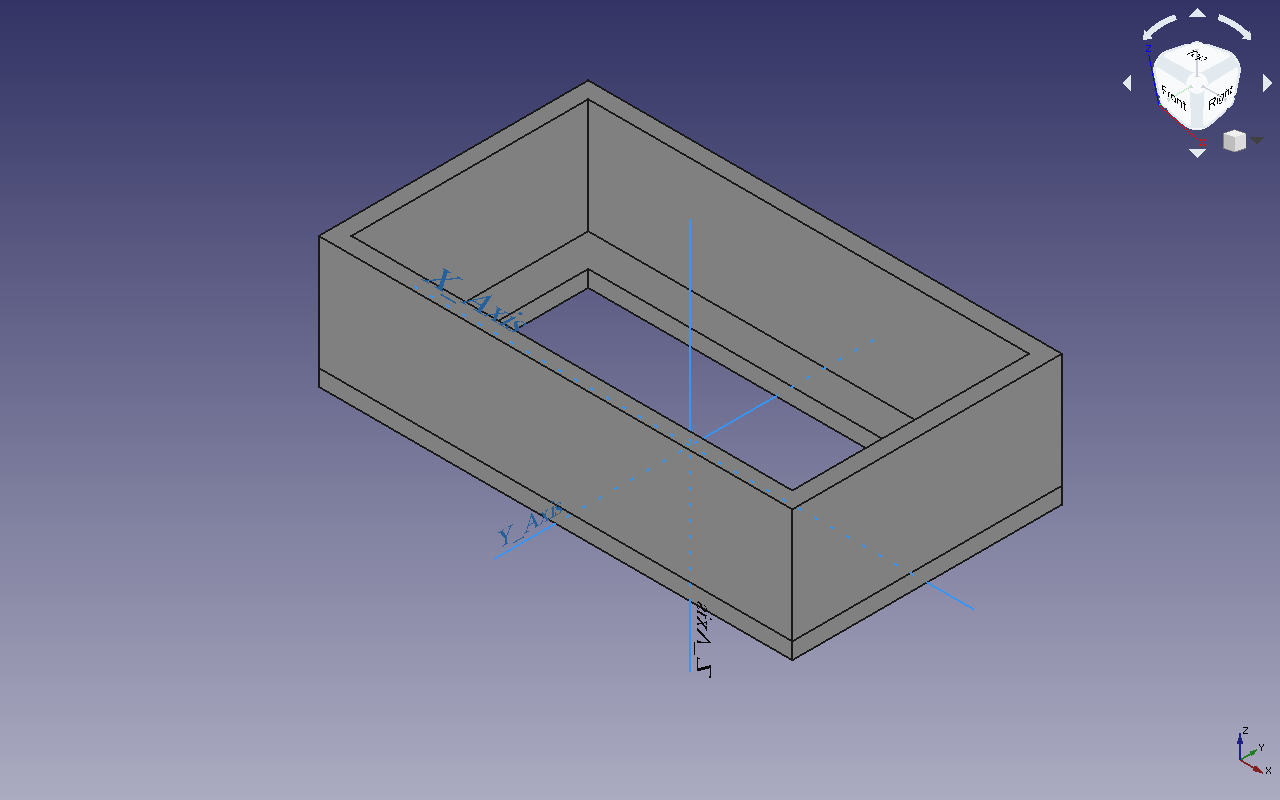 Administrative Content
Work Distribution
Budget
Financials
Self-financed by the group
Not currently seeking outside funding
Housing cavity expected to cost $0.00 based on quote by vendor, keeps project considerably under budget
Progress
Optical mount design in progress
Machining needs to be done
Full integration testing needs to be done
Final assembly
Unsolved Issues/Problems
Machining parts to exact dimensions and strict tolerances
Fine-tuning mirror angles by hand leads to unexpected losses
Spectrum testing unfinished (pixel programming and matching)
CMOS sensor testing unfinished
Q&A